RADYASYONUN HÜCREDEKİ KRİTİK HEDEFLERİ
1) DNA, kromozomlar
2) Hücre membranı 
3) RNA
RADYASYONUN DNA/KROMOZOM ÜZERİNE ETKİLERİ
Radyasyona en hassas moleküllerdir.
Etki; doz, zaman ve hücre siklusu fazına göre değişir.
Hidrojen bağlarında kırılma, zincir kırılması, çapraz bağlanma, fosfat-şeker bağında kopma, transformasyon kabiliyetinde bozulma, DNA baz hasarı, kromozom kırıkları, kromozomal aberasyonlar… vb.
Tek zincirli DNA’lar, çift zincirlilere göre daha hassastır.
RADYASYONUN HÜCRE ZARINA ETKİLERİ
Radyasyonun ikinci etkili olduğu organeldir.
Özellikle indirekt etkiyle oluşan oksitleyici  ajanlar hücre zarındaki lipidler,enzimler ve nükleik asitlerle reaksiyona girebilir. Transport bozulur.
Hücre normal fonkiyonunu yitirebilir, ölebilir.
RADYASYONUN RNA ÜZERİNE ETKİLERİ
Radyasyona daha dirençlidir.
Yüksek dozlarda RNA sentezi inhibe edilebilir.
RADYOSENSİTİVİTEYİ BELİRLEYEN FAKTÖRLER: Hücre Kinetiği
Aktif Mitotik hücre sayısının fazlalığı (mitoz fazında radyosensitivite yaklaşık 4 kat fazladır). 

Az diferansiye hücre sayısının fazlalığı (az diferansiye hücreler daha radyosensitiftir).

Hücrenin aktif proliferasyonda kalış süresi (aktif proliferasyon yeteneği ve süresi çok hücreler daha radyosensitiftir.
RADYASYONUN BİYOLOJİK SİSTEMLER ÜZERİNE ETKİLERİ
Hızlı bölünen, andiferansiye hücrelerin olduğu dokular radyasyon etkilerine en hassasdır
Dokuların Radyasyon Duyarlılığı
Çok duyarlı
Lenfoid doku
Kemik iliği 
GİS epitel
Gonadlar
Embryonik dokular
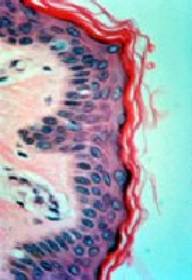 Deri
Az duyarlı
SSS
Kaslar
Kemik ve kıkırdak
Bağ dokusu
Sinir sistemi
Kemik iliği
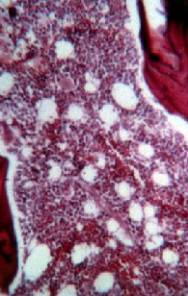 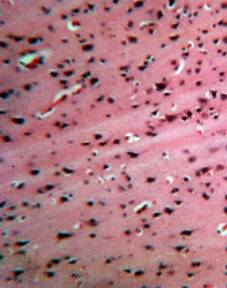 Orta derecede duyarlı
Deri
Vasküler endotel
Akciğerler
Böbrekler
Karaciğer
Lens (göz)
7
RADYASYONUN BİYOLOJİK SİSTEMLERE ETKİLERİ
Hemapoetik sistem(Hemapoetik sendrom):
1,5 Sv (150 Rem) üzerinde görülür.
Radyasyona en hassas sistemdir.
Prekürsör hücrelerde hassasiyet en yüksektir.
Hassasiyetlerine göre sıralama: lenfosit, granülosit, trombosit, eritrosit.
RADYASYONUN BİYOLOJİK SİSTEMLERE ETKİLERİ
Gastrointestinal Sistem (GİS sendromu):
5-10 Sv (500-1000 Rem)lik dozlarda görülür.
Mide:Bulantı-kusma,asit-pepsin sekresyonunda azalma.
İnce bağırsak: Villuslarında kript hücreleri çok hassastır. Ülserler,septik infiltrasyonlar olabilir.
Kalın bağırsak: Diyare,elektrolit-sıvı kaybı.
RADYASYONUN BİYOLOJİK SİSTEMLERE ETKİLERİ
Reprodüktif Sistem:
Erkek: 
Ana hücreler, çoğalmakta olan spermatogonia duyarlıdır.
Spermatidler, matür spermler ve testesteron üretimi yapan hücreler önemli ölçüde dirençlidir.
Sterilite; 6 Sv(600 Rem) dozundan aylar sonra olabilir.
Kadın: 
Gelişmekte olan follikül ve ovum radyasyona hassastır.
Hormon üretimi etkilenir.
 1,5 Sv (150 rem) üzerinde menapoz riski artar.
RADYASYONUN BİYOLOJİK SİSTEMLERE ETKİLERİ
Cilt:
5-10 Sv (500-1000 Rem) üzerindeki dozlarda görülür.
Rölatif radyosensitiftir.
Eritem, geçici veya kalıcı epilasyon, dermatit, dermal nekrozis, skar.
Mukozal değişiklikler.
RADYASYONUN BİYOLOJİK SİSTEMLERE ETKİLERİ
Kardiyonörovasküler sistem (Kardiyonörovasküler sendrom):
20 Sv (2000 Rem) üzerinde dozlarda görülebilir.
Oldukça dirençli sistemlerdir.
Kapiller permiabilite bozulur. Obliteratif endarterit, vaskülit, myokardit, kalp yetmezliği olabilir.
Kan-beyin bariyeri bozulur. İnterstisiyel ödem, menenjit, ensefalit olabilir.
RADYASYONUN BİYOLOJİK SİSTEMLERE ETKİLERİ
Diğer Sistemler:
Akciğer: Radyasyon pnömonitisi,fibrozis
Böbrek: Nefritis,renal yetmezlik.
Karaciğer: Hepatit
Tiroid: Radyasyon tiroiditi.
RADYASYONUN İNSANDA AKUT ETKİLERİ
1)Prodromal devre:
İlk 24-48 saat
Halsizlik,iştahsızlık,bulantı,kusma
2)Latent devre:
1-3 hafta, çok yüksek dozlarda 20 Sv (2000 Rem) üzerinde birkaç saat.
3)Hastalık devresi:
Hemapoetik sendrom
Gastrointestinal sendrom
Kardiyonörovasküler sendrom
RADYASYONUN İNSANDA KRONİK ETKİLERİ
Fibroatrofi
Katarakt
Fertilite bozuklukları
Kanser: lösemi, tiroid Ca, meme Ca.
    -Latent periyod: 
      lösemi için 7-10, tiroid Ca için 15-20 yıl
RADYASYONUN EMBRİYO, FETUSA ETKİLERİ
İntrauterin ölüm (1-3 hf.)
Gelişme geriliği (15-25 hf.)
Mikrosefali (15-25 hf.)
Mental retardasyon (15-25 hf.)